City Sections
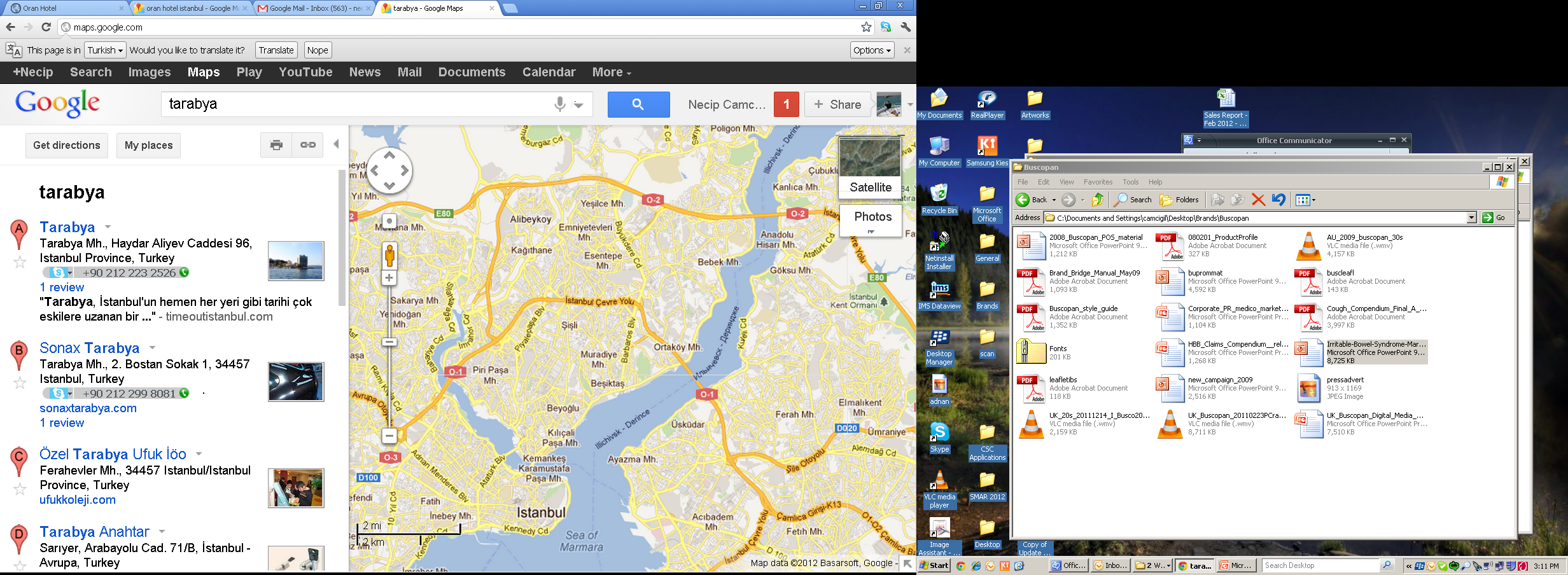 Recommended Areas
SultanAhmet
Old city, with historical sites such as blue mosque, hagia sofya, topkapi palace and the must see Grand Bazaar

Taksim & Istiklal
The heart of the city, the centre where you will find many shops and restaurants on the famous Istiklal Street.

Nisantasi
A very nice, upmarket area with high end brands and European style eateries.

Ortakoy
Ortakoy is home to the famous Ortakoy mosque which appears on many postcards. You can take a great boat cruise of the Bosphorus from Ortakoy.

Bebek
On monopoly, Bebek is the most expensive area in Istanbul thanks to its beautiful views of the water at restaurants and café’s situated right on the bosphorus!

Etiler
- Appears close to bebek but you will need to take a taxi as it is uphill, Etiler has a nice long street with many cafes/restaurants including Casita (Manti) and it is also walking distance from shopping mall , Akmerkez.
Etiler
Bebek
Europe
Nisantasi
Ortakoy
Asia
Taksim + Istiklal
New City
Old City
SultanAhmet
Transportation
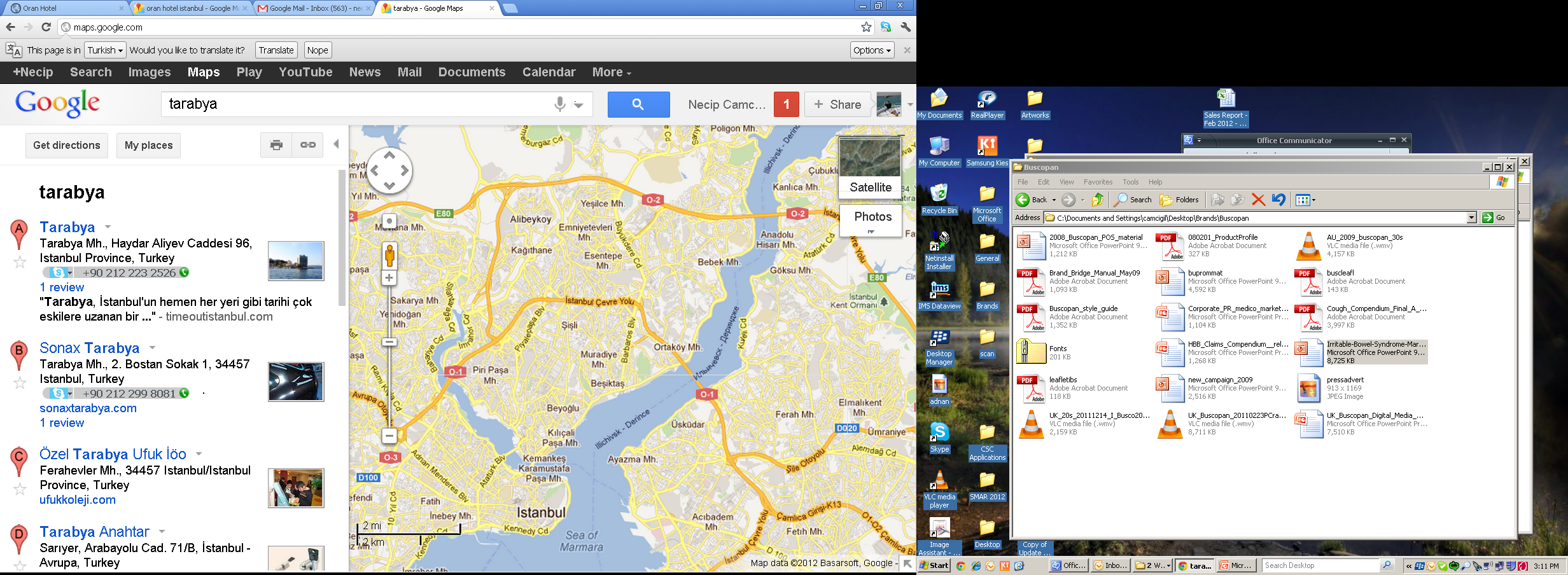 Over ground train
Finicular
Metro
Etiler
Beyazit
Bebek
Levent
Grand Bazaar
Sultan
Ahmet
Hagia Sofya, Blue Mosque, Topkapi Palaca
Kabatas
Nothing here – just transfer to Taksim from train to finicular
Osmanbey
Ortakoy
Taksim
Central shopping district
Levent
Taksim
Business district but has nice malls (Kanyon and Akmerkez)
Kabatas
Osmanbey
Walk down Rumeli Caddesi and you are in Nisantasi
Beyazit
SultanAhmet